Кушать подано!
Кулинарные пристрастия гениев
Интерактивная викторина  для 7-11  классов
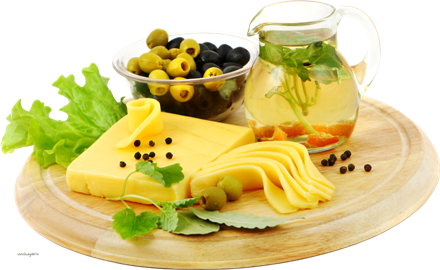 Автор:
Ольга Михайловна Степанова
учитель английского языка 
МБОУ «Цивильская СОШ №1 
имени Героя Советского Союза  М.В. Силантьева»
города Цивильск Чувашской Республики
2016
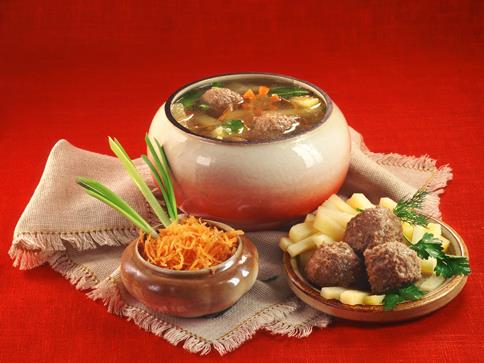 Ученые безуспешно пытаются разгадать причину гениальности. Она зависит от набора генов, полученных от родителей, от талантливых педагогов, которые окружают ребенка в детстве, а, может, от пищи?



 Итак, рассмотрим 
гастрономические пристрастия великих.
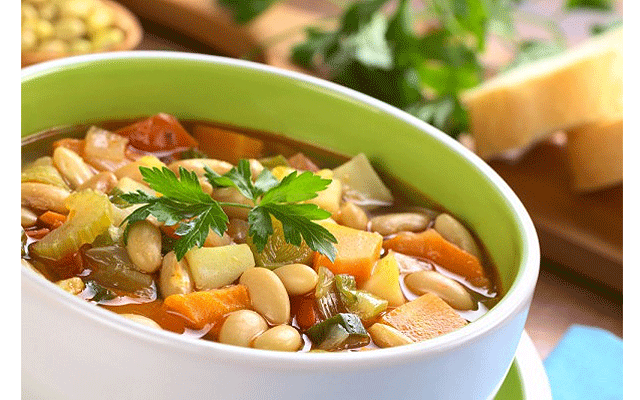 Его изобретения родились еще в эпоху возрождения, но актуальны до сих пор, не мог жить без супа Минестроне. Он приготовлен сплошь из овощей, которые подвергались минимальной термической обработке, следовательно, все дары природы сохранили полезные свойства. К тому же, цукини, томаты, морковь и сельдерей стимулируют работу мозга и память.
Леонардо да Винчи
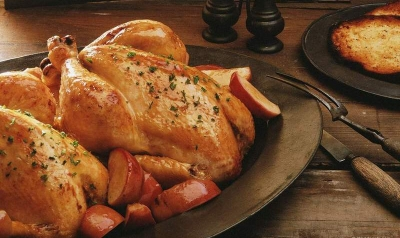 Достоевский
Он очень любил орехи. Продумывая характер какого-нибудь персонажа из своей книги, он мог съесть не один десяток грецких или фисташек.
Блюдо, которое очень часто было на столе писателя, - курица, а запивал он ее теплым молоком, именно такая температура была предпочтительна для великого классика.
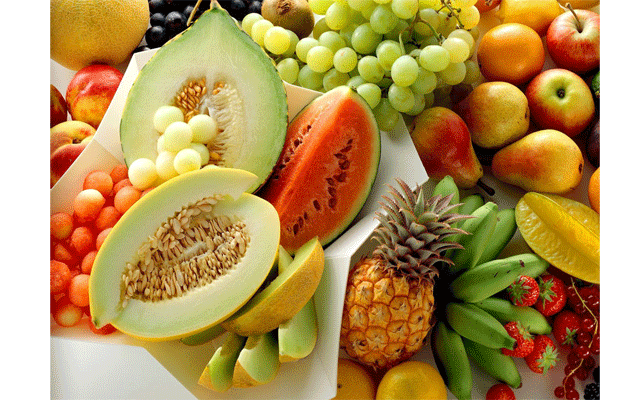 Он был первым вегетарианцем русской литературы. Фрукты, овощи и мед помогли написать великий роман “Война и мир”. Но его самым любимым лакомством был огурец. Писатель ел их в огромных количествах.
Лев Толстой
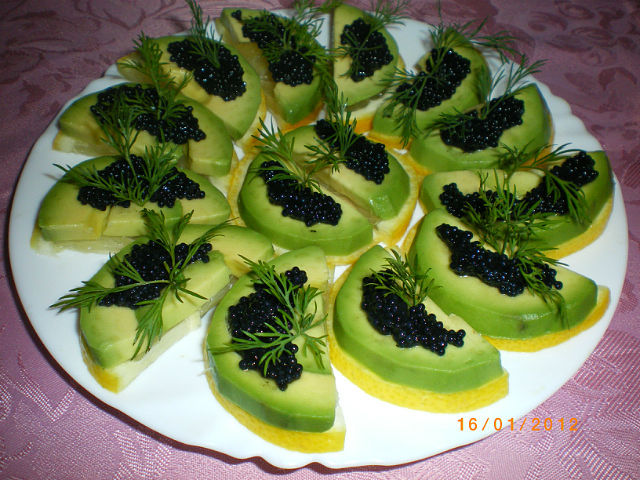 Великим  любителем огурцов был этот воевода. Даже в далеких походах императора сопровождала повозка с зелеными и хрустящими огурцами. Он даже обещал награду тому, кто придумает способ сохранить этот овощ свежим максимально долго.
Наполеон
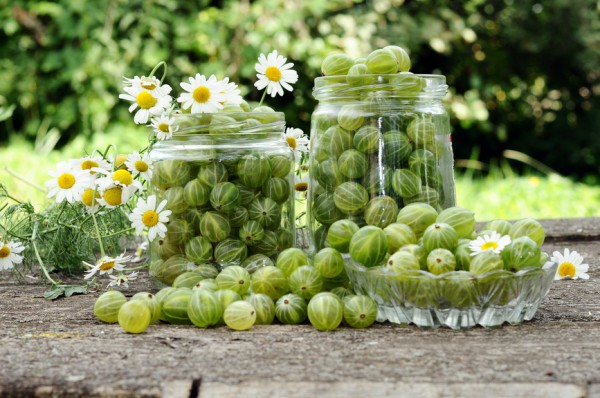 Этот писатель-поэт с растрепанными кудрями и грустным блеском в глазах тоже был не против вкусно откушать. Оладьи, картошка, гречка, моченые яблоки, фрукты и варенье, особенно из крыжовника. Просто, вкусно и в то же время изысканно.
Пушкин
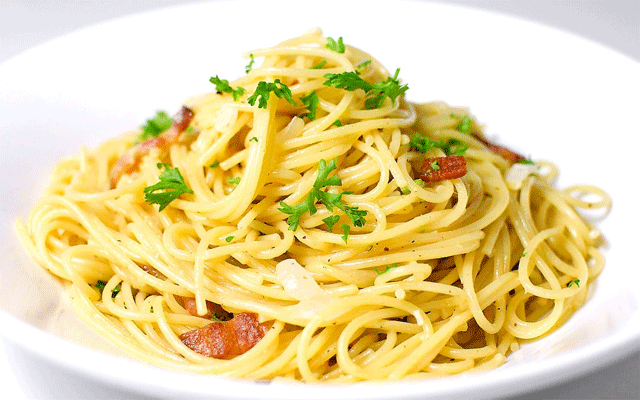 Он был настоящим кулинарным эстетом. Он очень любил макароны (слово “паста” в те времена не употребляли). Варил он их сам, добавлял масло, сыр, перчил и медленно смаковал блюдо.
Гоголь
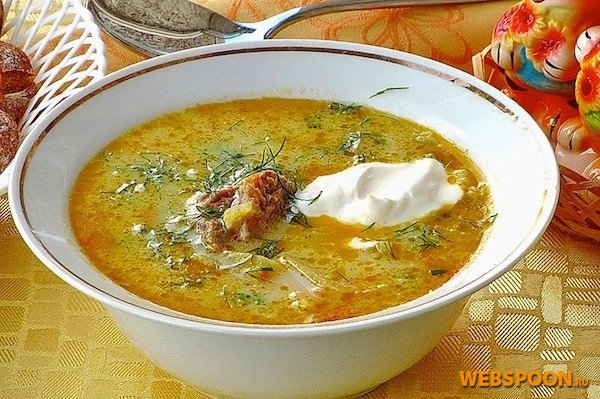 Этот ученый отдавал предпочтения традиционным блюдам севера.

Будучи истинным помором, он не мог обойтись без соленой трески, наваги и семги. Еще он любил каши и кислые щи.
 
Однажды он угостил щами императрицу Екатерину II, которая нечаянно нагрянула в гости. Она осталась довольна и съела все подчистую.
Ломоносов
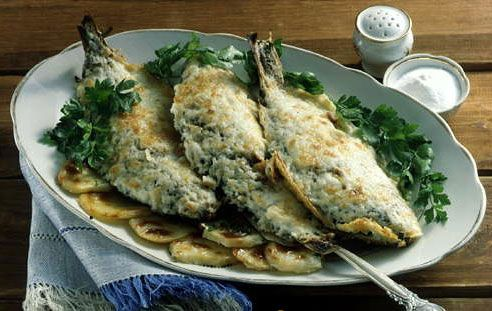 Этот самый изобретательный в придумывании псевдонимов писатель любил карасей, жаренных в сметане. Свое любимое блюдо он даже упомянул в рассказе Сирена.
Чехов
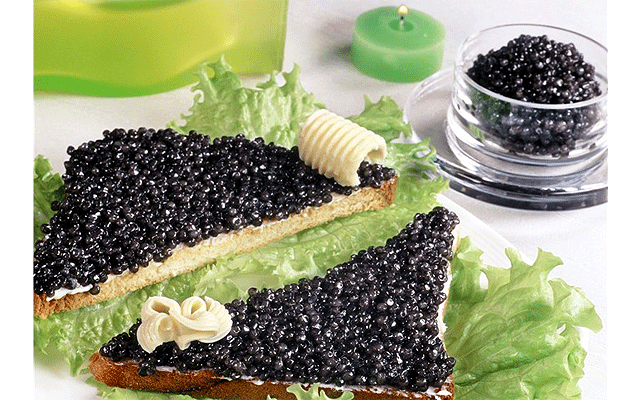 Сальвадор Дали
Этот художник был оригинален во всем и, конечно же, в еде.

«Я ем только то, что держит форму. Всё прочее мой разум отвергает», – заявил он однажды.

На завтрак он предпочитал морских ежей с хлебом и сливочным маслом. На обед ел чесночный суп, а русская жена Гала пристрастила его к черной икре, от которой эксцентрик был без ума.
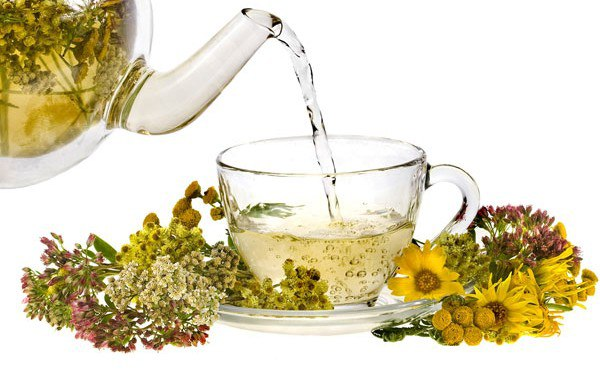 Стив Джобс
Этот американский предприниматель, получивший широкое признание в качестве пионера эры IT-технологий, современный гений был жестким веганом, и любил он не яблоки, как можно было подумать, а морковь, а чай предпочитал заваривать из душистых трав, которые росли в его саду.
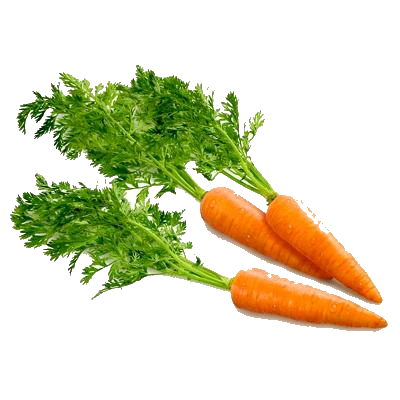 Самый 
простой 
совет 
от гениев
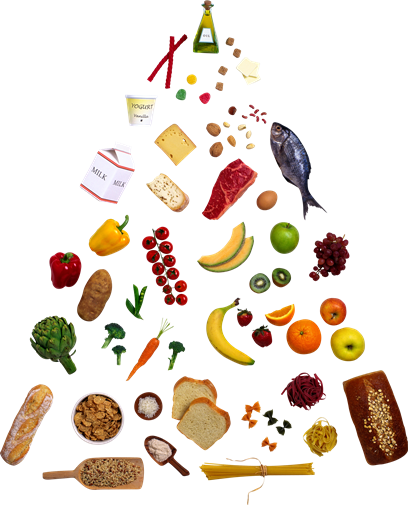 Недостаточно разнообразно питаться и есть много овощей и фруктов. В рационе обязательно должны быть печень, мясо и яйца, а также продукты, которые содержат фолиевую кислоту – зеленые листовые овощи, морковь, бобовые, отруби, злаки, дрожжи, апельсины, и те, в которых в избытке цинк и железо: гречка, орехи, сыр, молоко и рыбу. Особенно врачи настаивают на полезности рыбы. Давно подмечено: дети, мамы которых во время беременности часто ели рыбу и морепродукты, вырастают более коммуникабельными. Также матерям, которые мечтают о ребенке-гении, нужно непременно есть шпинат, клюкву и капусту
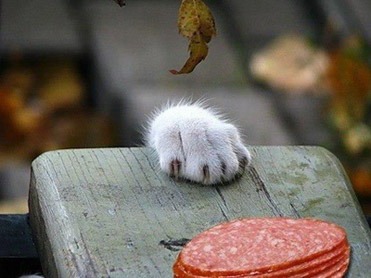 Спасибо 
за участие 
в викторине!
Источник
Источник
http://eva.ru/recipes/channel/33/news16799.htm
Изображения в блоге взяты на сайте  fotki.yandex.ru